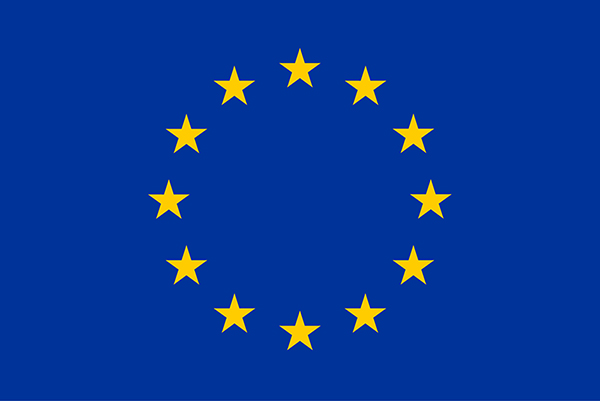 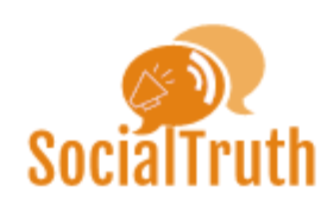 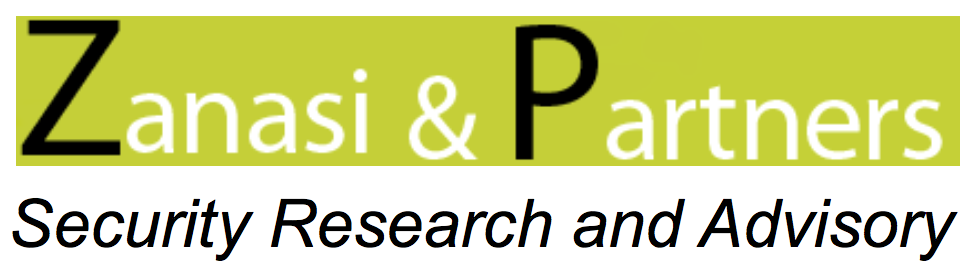 Il progetto di ricerca SocialTruth, promosso da Z&P e dai suoi partner europei sotto il coordinamento di ICCS, è in corso di svolgimento grazie al finanziamento della Commissione Europea nell’ambito del programma Horizon 2020.
SocialTruth (Open Distributed Digital Content Verification for Hyper-connected Sociality) è un progetto di ricerca che si prefigge l’obiettivo di sviluppare un approccio innovativo alla verifica dei contenuti condivisi online, allo scopo di arginare la diffusione di fake news nei media digitali.

L’avvento e la diffusione dei Social Media, in combinazione con l’assenza di regolamentazione dedicate e di controlli mirati a valutare la qualità dei contenuti digitali condivisi online, ha portato ad un progressivo deterioramento della veridicità e dell’affidabilità dell’informazione.

L’approccio più diffuso verso la verifica dei contenuti fa affidamento su una singola autorità centrale i cui servizi di verifica possono talvolta risultare aggirabili, e che in ogni caso non sono di libero accesso.
L’ambizione del progetto SocialTruth è quella di creare un ecositema aperto, democratico, pluralistico e distribuito per permettere libero accesso a una serie di servizi di verifica, sia interni che esterni, con l’affidabilità di un ambiente decentralizzato.

I vantaggi distintivi dell’approccio proposto da SocialTruth sono i seguenti:
evitare accordi in esclusiva fornendo accesso ad una combinazione personalizzabile di diversi servizi di verifica e analisi dei contenuti che supportino testi, immagini e video, attraverso API (Application Programming Interfaces);
assicurare l’assegnazione distribuita di un grado di affidabilità o di reputazione sulla base della tecnologia blockchain, garantendo l’immutabilità e la verificabilità dei risultati, rivelando le cascate di informazione e potenziando gli osservatori sulla veridicità dei contenuti;
integrare un approccio di life-long learning basato su algoritmi che imparino e si evolvano per poter rilevare nuovi paradigm di fake news;
permettere una interazione intuitiva attraverso un Digital Companion che affianchi gli utenti individuali durante l’accesso ai servizi di verifica direttamente dal loro browser.

SocialTruth potrà agevolare e portare beneficio a diverse parti interessate:
utenti individuali che desiderino verificare la veridicità di contenuti digitali e arginare la disinformazione;
organizzazione che si occupano di comunicazione, autori e giornalisti che desiderino un valido alleato in grado di amplificare le loro capacità di fact-checking su varie fonti di informazione multimediale;
motori di ricerca, piattaforme sociali e di commercio elettronico interessati a sostenere l’informazione affidabile e verificata e contribuire ad un ecosistema digitale di qualità superiore.
Zanasi & Partners (http://www.zanasi-alessandro.eu) è una società italiana specializzata in ricerca,
formazione e consulenza in materia di cyber-security e cyber-intelligence.
Partecipanti al progetto SocialTruth
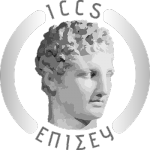 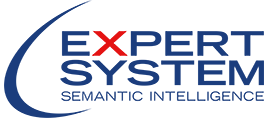 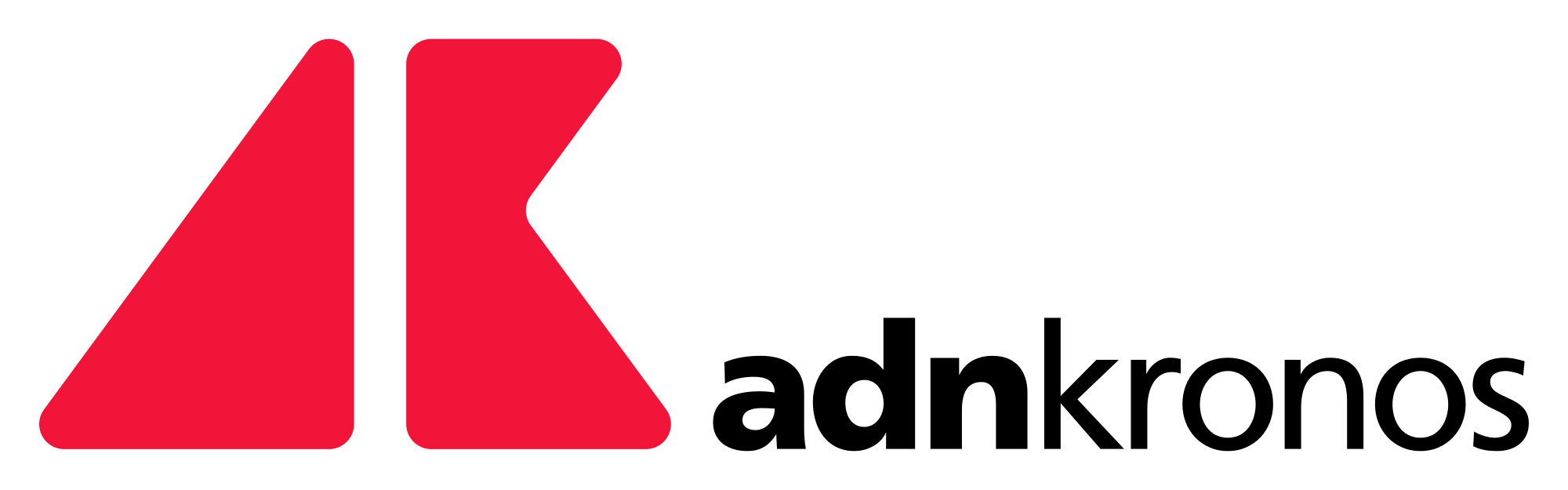 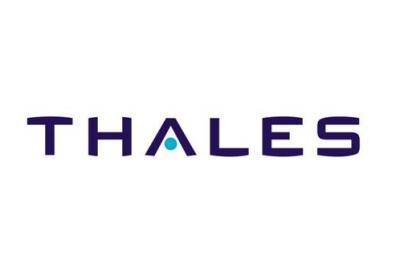 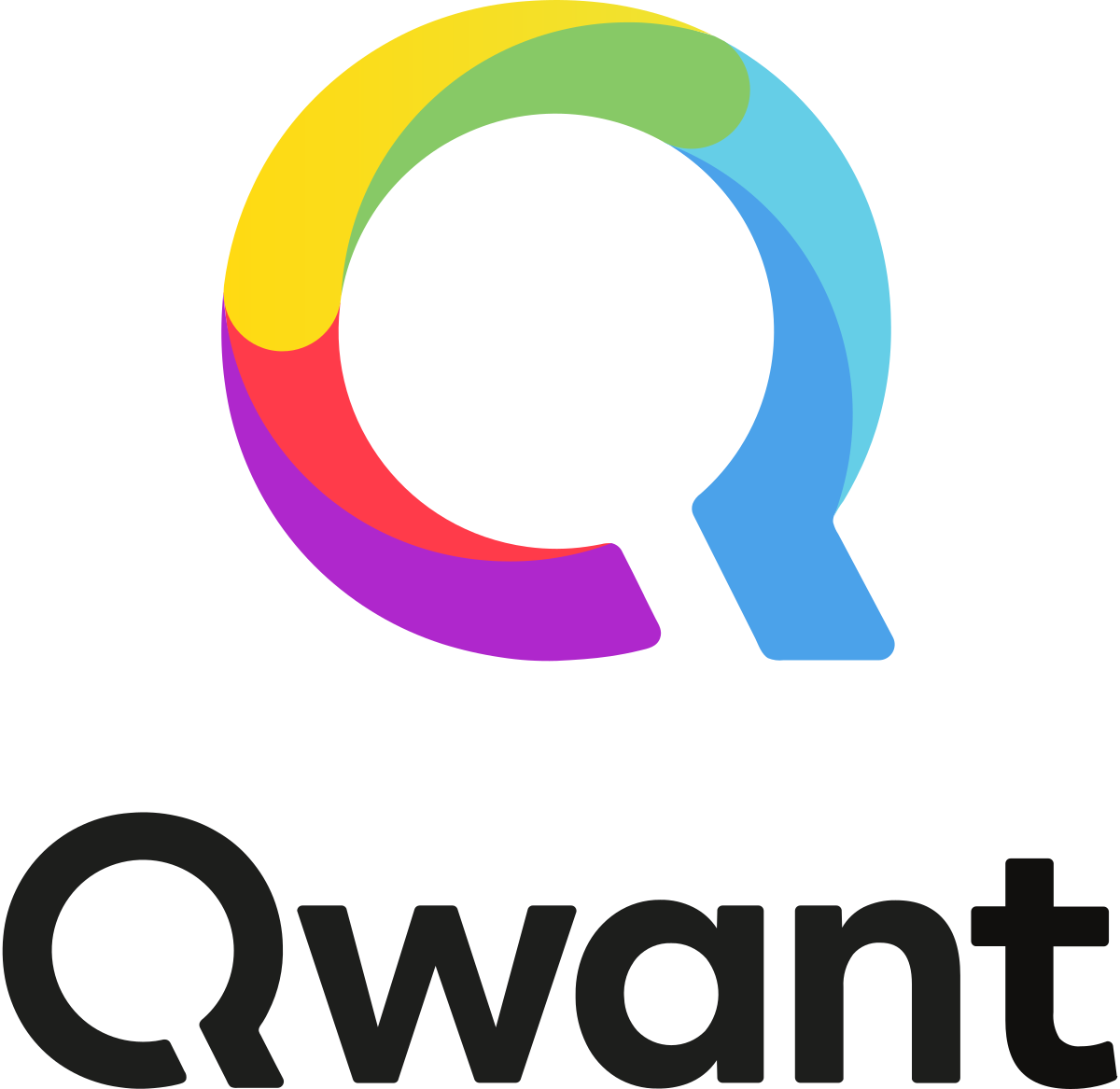 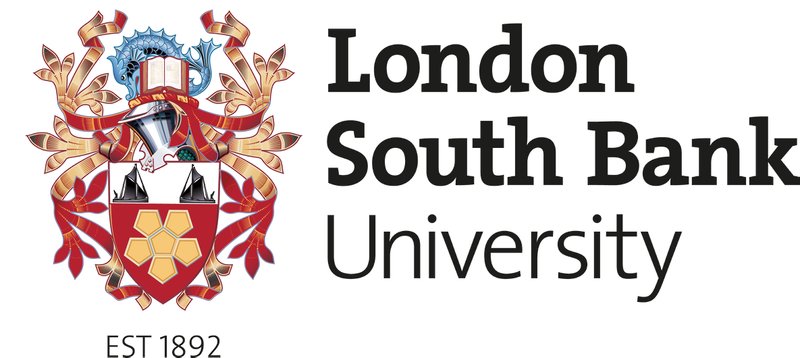 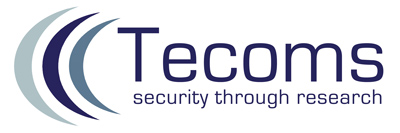 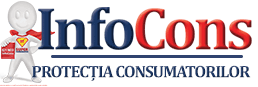 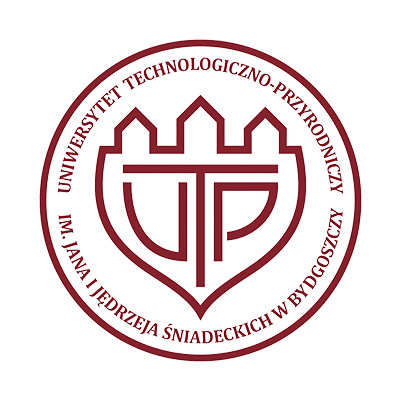 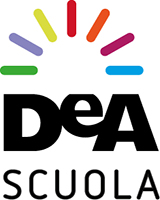 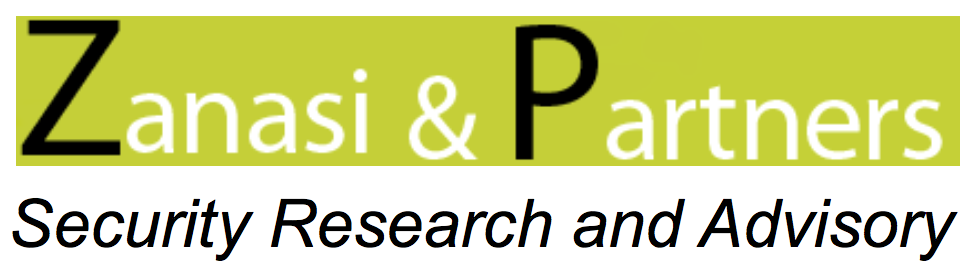